ДИФФЕРЕНЦИАЦИЯ ЗУКОВ 
Р -Л
Чтобы узнать задание, 
щелкните по кнопке  -
Чтобы убрать текст задания, щелкните по нему.
Чтобы листать слайды,
щелкайте по кнопке -
Игра собери цветы для колобка, в конце игры щелкните по колобку
Вернуться в начало щелкните по кнопке -
Выбери с кем будешь играть
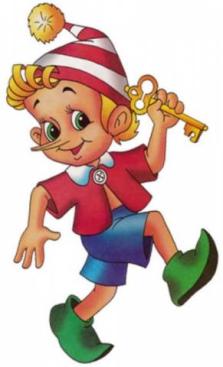 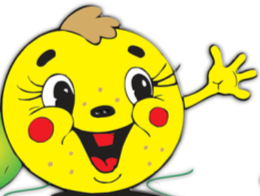 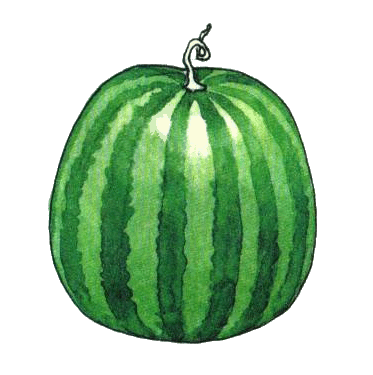 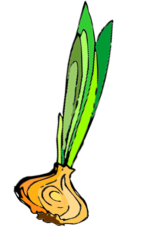 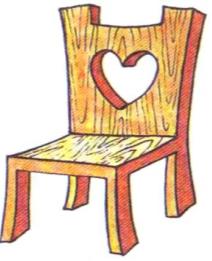 Колобок смотрит на  небо.
Щелкай по облачку и называй, 
что он увидел.
Четко произноси звуки «Р и Л»
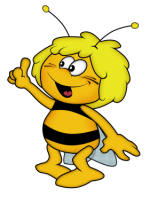 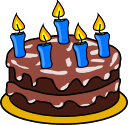 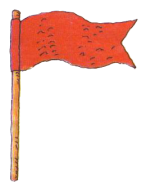 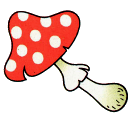 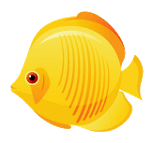 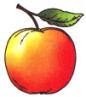 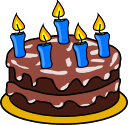 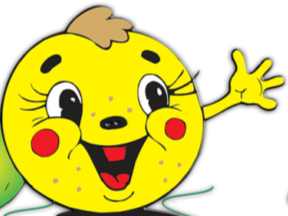 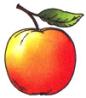 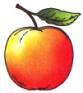 Помоги Колобку найти все 
предметы со звуком Л
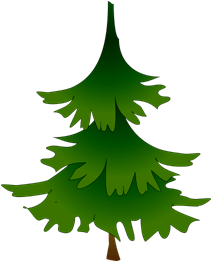 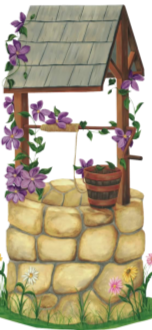 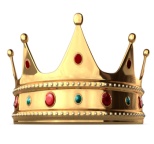 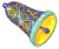 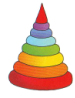 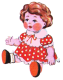 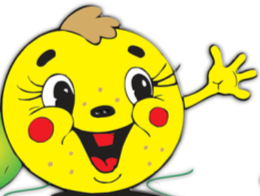 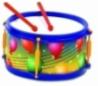 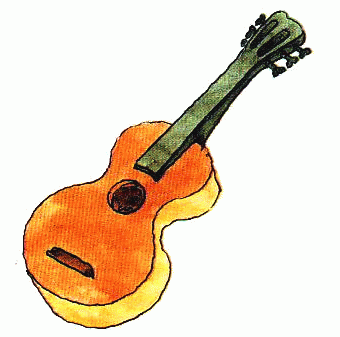 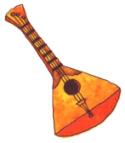 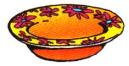 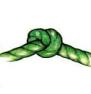 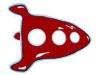 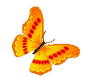 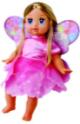 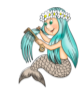 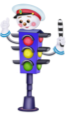 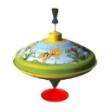 Собери для Колобка цветочки: сначала со звуком Р, а потом со звуком Л
Л
Р
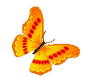 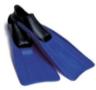 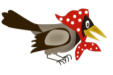 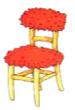 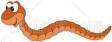 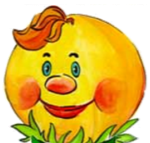 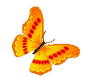 Колобок вышел на полянку и увидел зверей, которые играли с мячом. Щелкой по мячу и называй зверей у кого оказался мяч
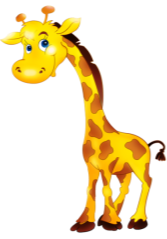 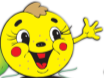 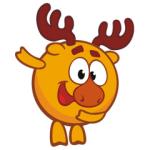 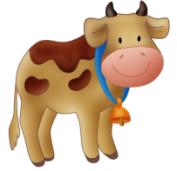 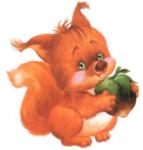 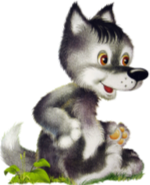 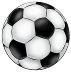 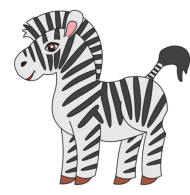 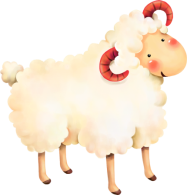 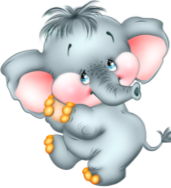 Помоги Колобку собрать фотографию своего друга
Р
Р
Р
Р
Р
Р
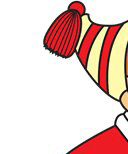 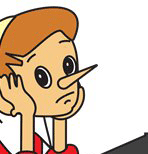 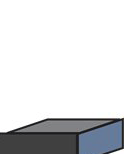 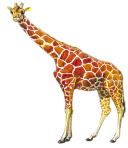 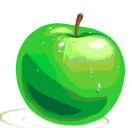 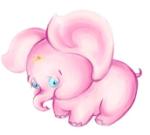 Л
Л
Л
Л
Л
Л
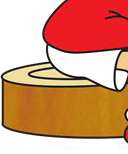 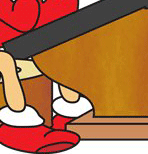 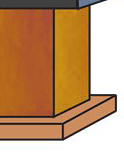 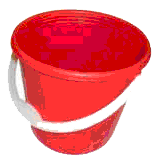 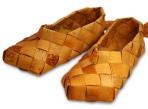 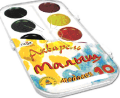 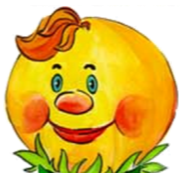 Нажми только на те шарики где есть звук Р
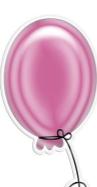 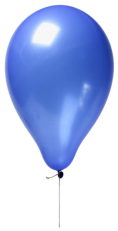 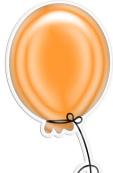 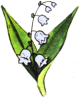 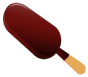 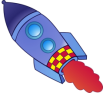 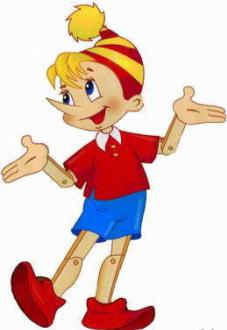 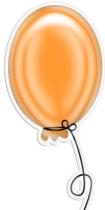 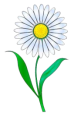 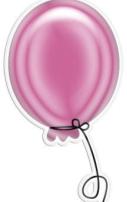 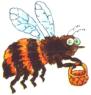 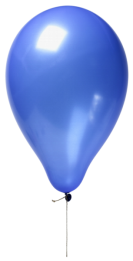 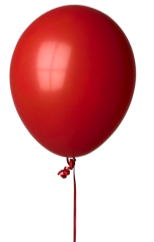 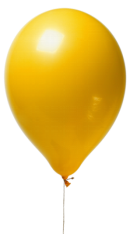 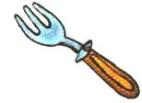 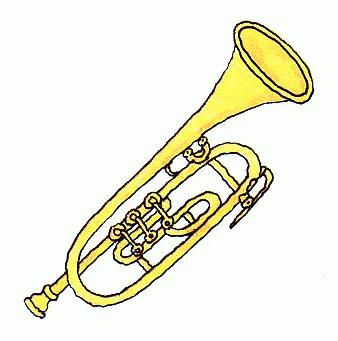 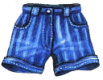 Буратино приготовил угощения для гостей. Щелкни только по тем сладостям, в которых есть звук Р.
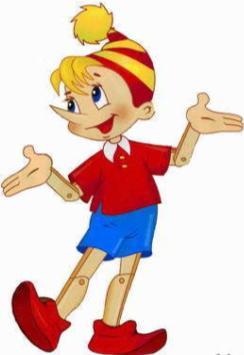 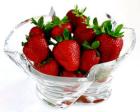 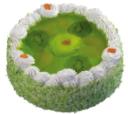 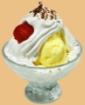 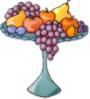 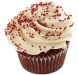 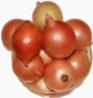 Помоги Буратино прийти в гости к Колобку. Щелкой по контуру  круга и проговаривай слова
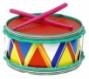 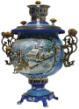 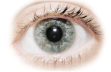 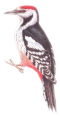 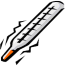 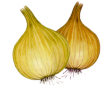 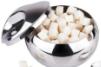 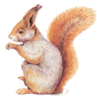 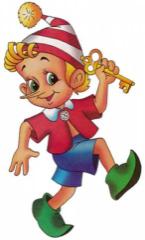 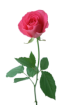 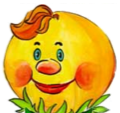 Помоги Буратино посчитать крокодилов
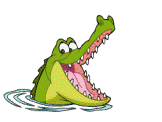 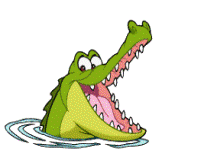 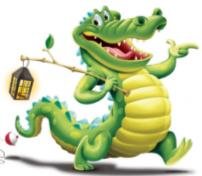 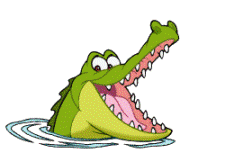 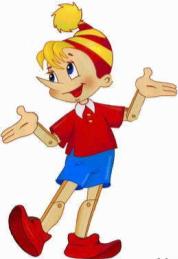 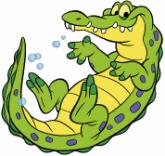 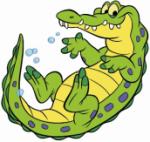 Помоги Буратино определить сколько слогов в словах
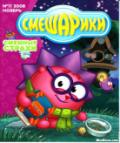 журнал
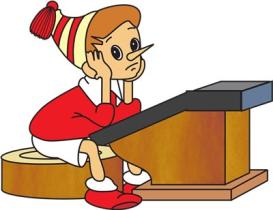 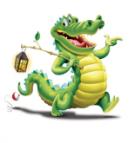 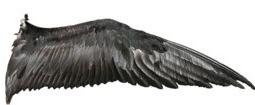 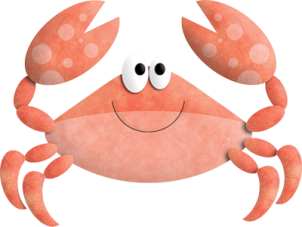 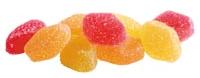